Sept. 13, 2018 Advisory
Collect half sheet of notebook paper
Sharpen 1 Pencil
Sit in assigned seat
Write first/last name and class period  at top of paper
Answer the question below…
Explain your “I am…”  I Can…” and your “I Will”
Sept. 13, 2018
1. Collect PDN From Coach Pease at the door
2. Sharpen 1 Pencil
3. Sit in assigned seat
4. Complete PDN on Own / Make a T-Chart to compare/contrast what you already know about Elements versus Compounds
Elements
Compounds
Know about Elements
Learned about Elements
Learned about Compounds
Know about Compounds
TEK 6.5A
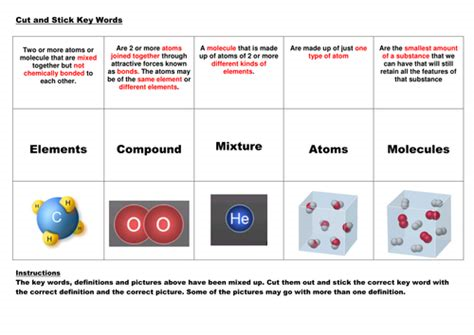 (A) know that an element is a pure substance represented by a chemical symbol and that a compound is a pure substance represented by a chemical formula
LO
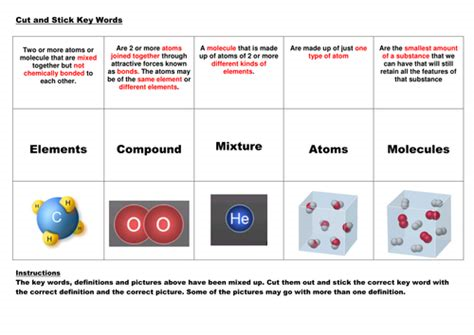 Students will compare/contrast atoms, elements, and compounds by creating/completing a vocabulary based foldable.
DOL
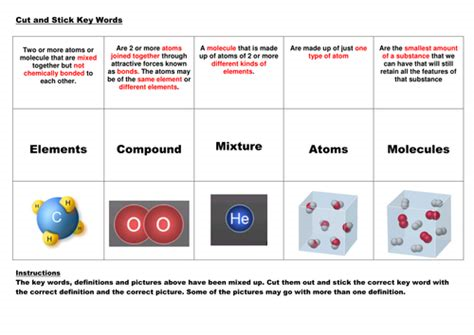 Students will complete 7/7 questions over atoms, elements, and compounds with 80% accuracy or higher.
Explore/Explain
1. Teacher will pass out  and model/explain how to put foldable together
2. Students will use / follow along with Study Jams Video to complete the definition/notes section of foldable (Teacher will facilitate Learning)
3. Students will use Video / Textbook pages 76-80 / powerpoints to assist with completing foldable
4. Students will use the “Test” once complete foldable that goes along with StudyJams Video (Teacher will model how to include new page into foldable)
Front / Outside of Foldable
Vocab Word
Vocab Word
Picture / Illustrate
Picture / Illustrate
Vocab Word
Vocab Word
Picture / Illustrate
Picture / Illustrate
Vocab Word
Vocab Word
Picture / Illustrate
Picture / Illustrate
Inside of Foldable
Definition / Notes
Definition / Notes
Definition / Notes
Definition / Notes
Definition / Notes
Definition / Notes
Study Jams Video
Resources
Login to www.coachpease.com
Click on “1st 6 Weeks” link
Scroll to 2018-2019
Click on Elements / Compounds Power Points (2 available)

Click on “Links”
Scroll to atoms/Elements/Compounds section
Click on any link listed below title to assist with foldable
DOL
Study Jams Video Test 
Write in the correct answer next to each question on Pre-Ran Handout
http://studyjams.scholastic.com/studyjams/jams/science/matter/elements-and-compounds.htm